Obavijest prvašima

Draga djeco i roditelji, 
u našoj školi provodi se program 
Čitateljska putovnica. Odaberite i pročitajte najmanje dvije slikovnice mjesečno.
Za svaku pročitanu slikovnicu dobit ćete pečat prilikom dolaska u školsku knjižnicu. Program traje od siječnja do svibnja 2020.

Vaša knjižničarka
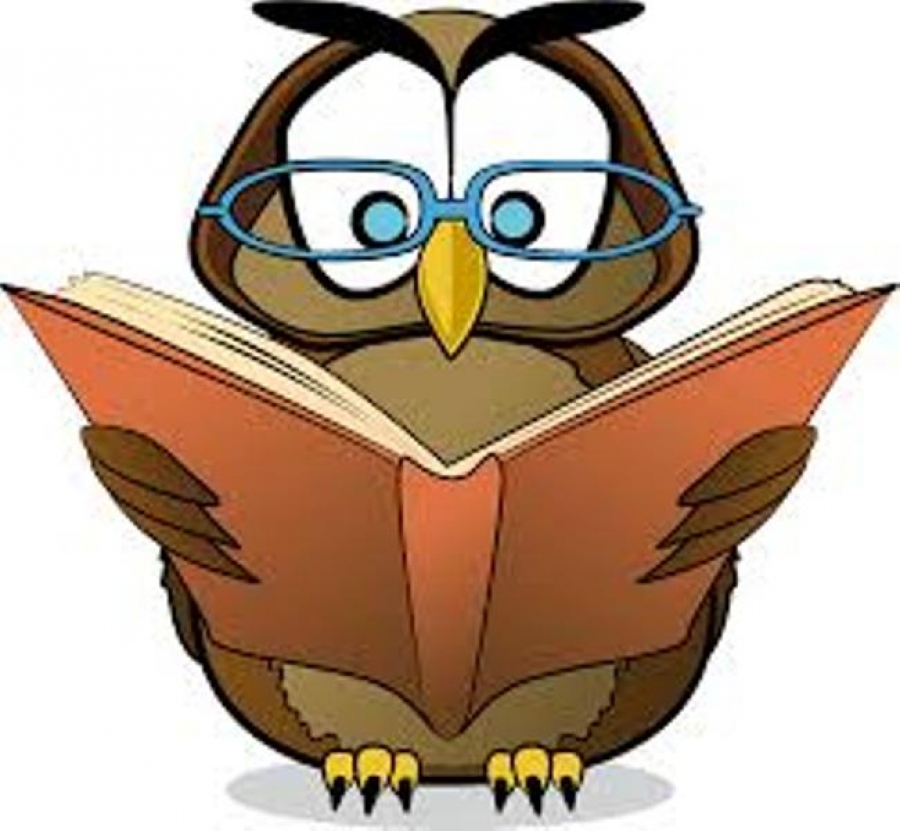 Čitanje je sanjanje otvorenih očiju.